Beispiel: Menü Dokumente (QualiPRO)
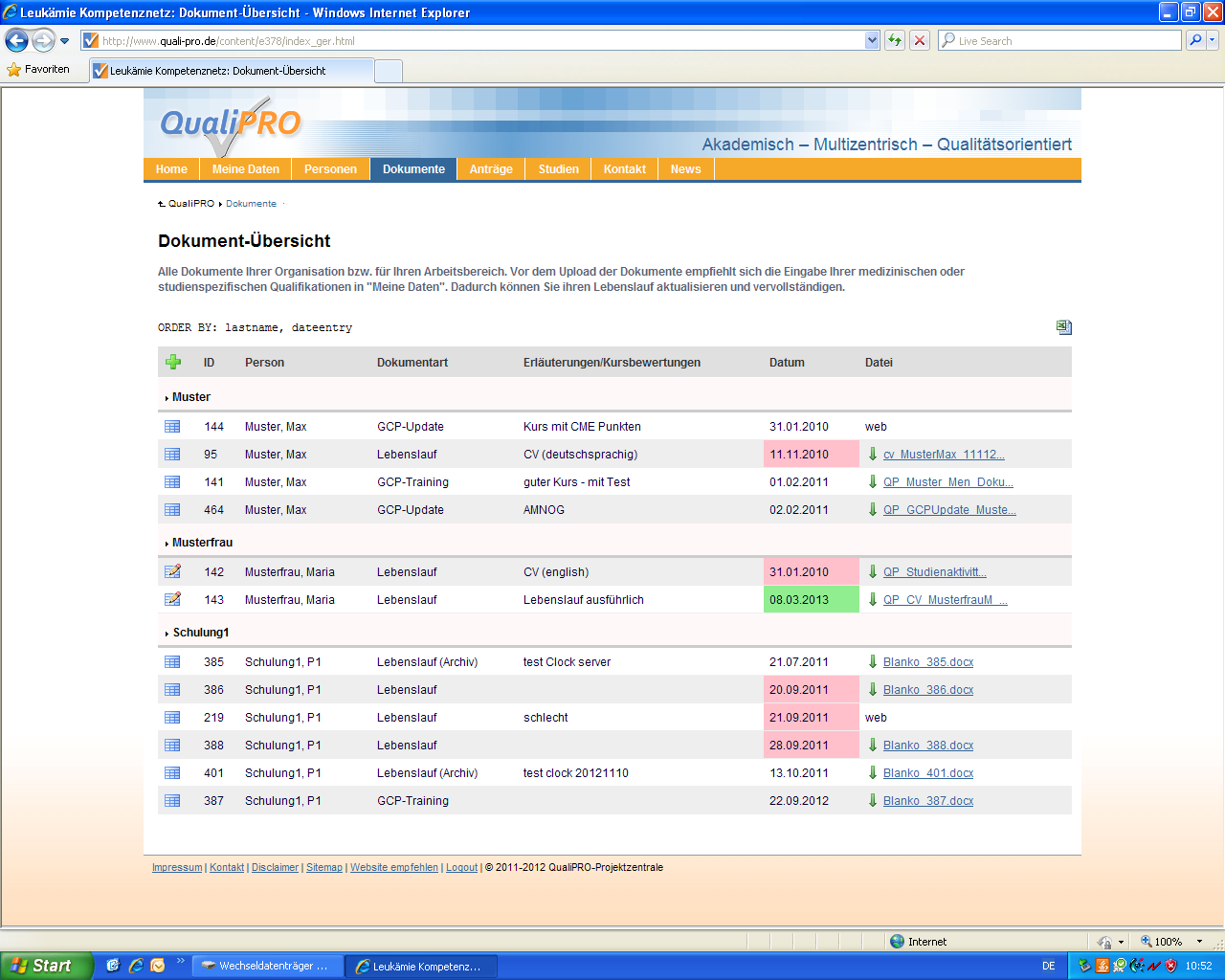